Comparing Means
Statistics 24
The natural display for comparing two groups is boxplots of the data for the two groups, placed side-by-side. For example:
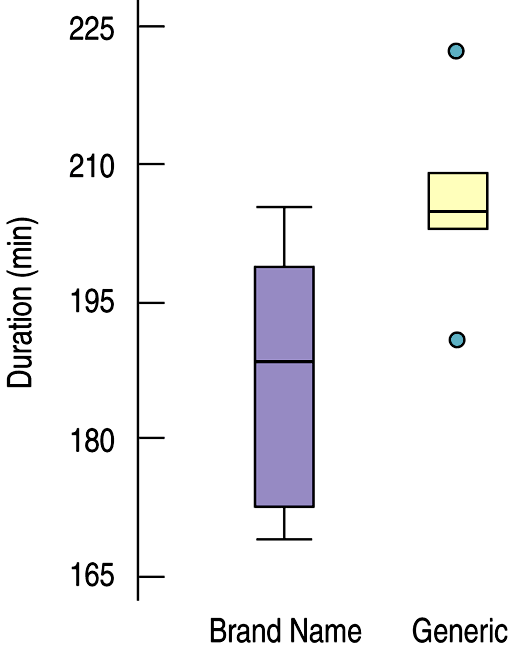 Plot the Data
Once we have examined the side-by-side boxplots, we can turn to the comparison of two means.
Comparing two means is not very different from comparing two proportions.
This time the parameter of interest is the difference between the two means, 1 – 2.
Comparing Two Means
Remember that, for independent random quantities, variances add.
So, the standard deviation of the difference between two sample means is 


We still don’t know the true standard deviations of the two groups, so we need to estimate and use the standard error
Comparing Two Means
Because we are working with means and estimating the standard error of their difference using the data, we shouldn’t be surprised that the sampling model is a Student’s t.
The confidence interval we build is called a two-sample t-interval (for the difference in means).
The corresponding hypothesis test is called a two-sample t-test.
Comparing Two Means
When the conditions are met, the standardized sample difference between the means of two independent groups
                                              
	
	can be modeled by a Student’s t-model with a number of degrees of freedom found with a special formula. 
We estimate the standard error with
Sampling Distribution for the Difference Between Two Means
Independence Assumption (Each condition needs to be checked for both groups.):
Randomization Condition: Were the data collected with suitable randomization (representative random samples or a randomized experiment)?
10% Condition: We don’t usually check this condition for differences of means. We will check it for means only if we have a very small population or an extremely large sample.
Assumptions and Conditions
Normal Population Assumption:
Nearly Normal Condition: This must be checked for both groups. A violation by either one violates the condition.
Independent Groups Assumption: The two groups we are comparing must be independent of each other. (See Chapter 25 if the groups are not independent of one another…)
Assumptions and Conditions
When the conditions are met, we are ready to find the confidence interval for the difference between means of two independent groups, 1 – 2.
	The confidence interval is


	where the standard error of the difference of the means is


	
	The critical value t*df depends on the particular confidence level, C, that you specify and on the number of degrees of freedom, which we get from the sample sizes and a special formula.
Two-Sample t-Interval
The special formula for the degrees of freedom for our t critical value is a bear:





Because of this, we will let technology calculate degrees of freedom for us!
Degrees of Freedom
The hypothesis test we use is the two-sample t-test for means.
The conditions for the two-sample t-test for the difference between the means of two independent groups are the same as for the two-sample t-interval.
Testing the Difference Between Two Means
We test the hypothesis H0:1 – 2 = 0, where the hypothesized difference, 0, is almost always 0, using the statistic 



	
The standard error is  


	
When the conditions are met and the null hypothesis is true, this statistic can be closely modeled by a Student’s t-model with a number of degrees of freedom given by a special formula. We use that model to obtain a P-value.
A Test for the Difference Between Two Means
Resting pulse rates for a random sample of 26 smokers had a mean of 80 beats per minute (bpm) and a standard deviation of 5 bpm. Among 32 randomly chosen nonsmokers, the mean and standard deviation were 74 and 6 bpm. Both sets of data were roughly symmetric and had no outliers. Is there evidence of a difference in mean pulse rate between smokers and nonsmokers? How big?
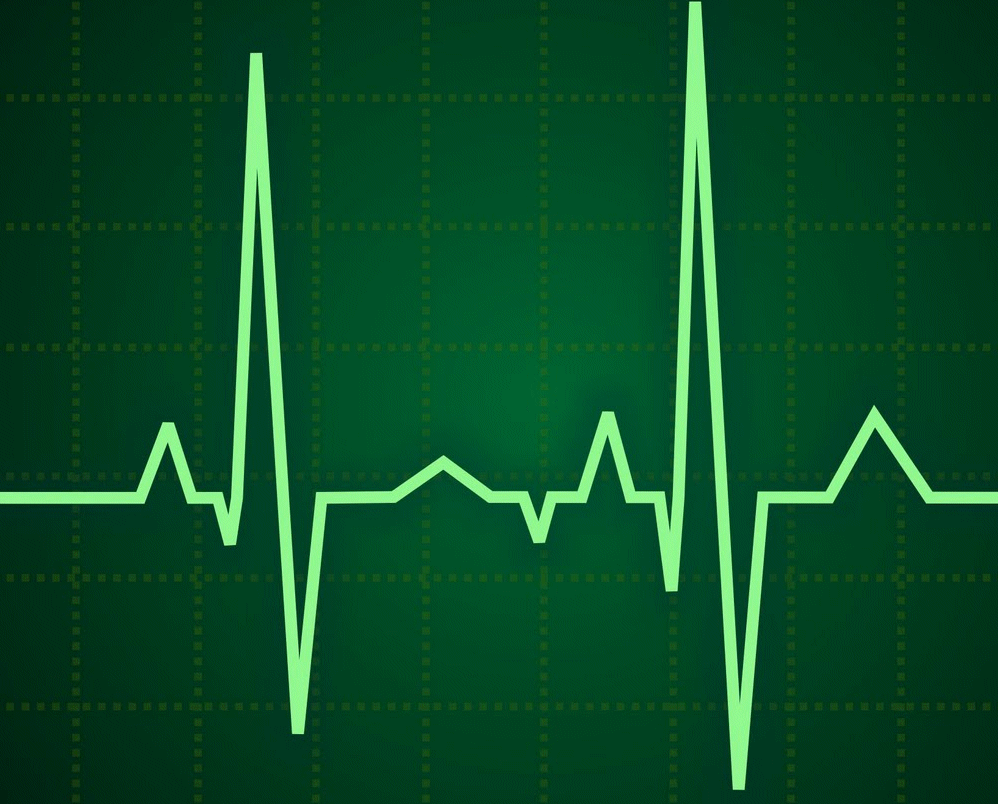 Example
Resting pulse rates for a random sample of 26 smokers had a mean of 80 beats per minute (bpm) and a standard deviation of 5 bpm. Among 32 randomly chosen nonsmokers, the mean and standard deviation were 74 and 6 bpm. Both sets of data were roughly symmetric and had no outliers. Is there evidence of a difference in mean pulse rate between smokers and nonsmokers? How big?
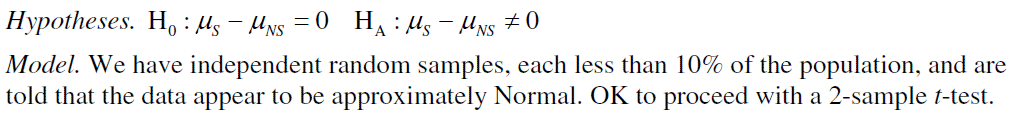 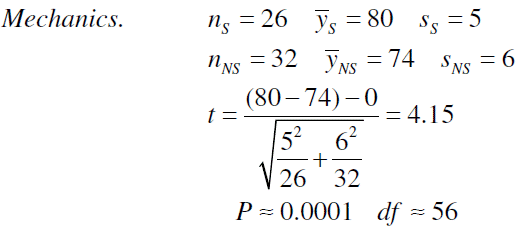 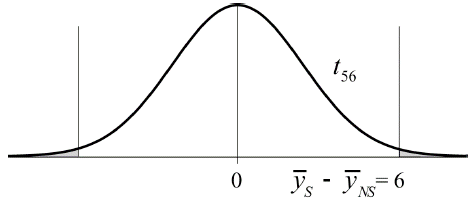 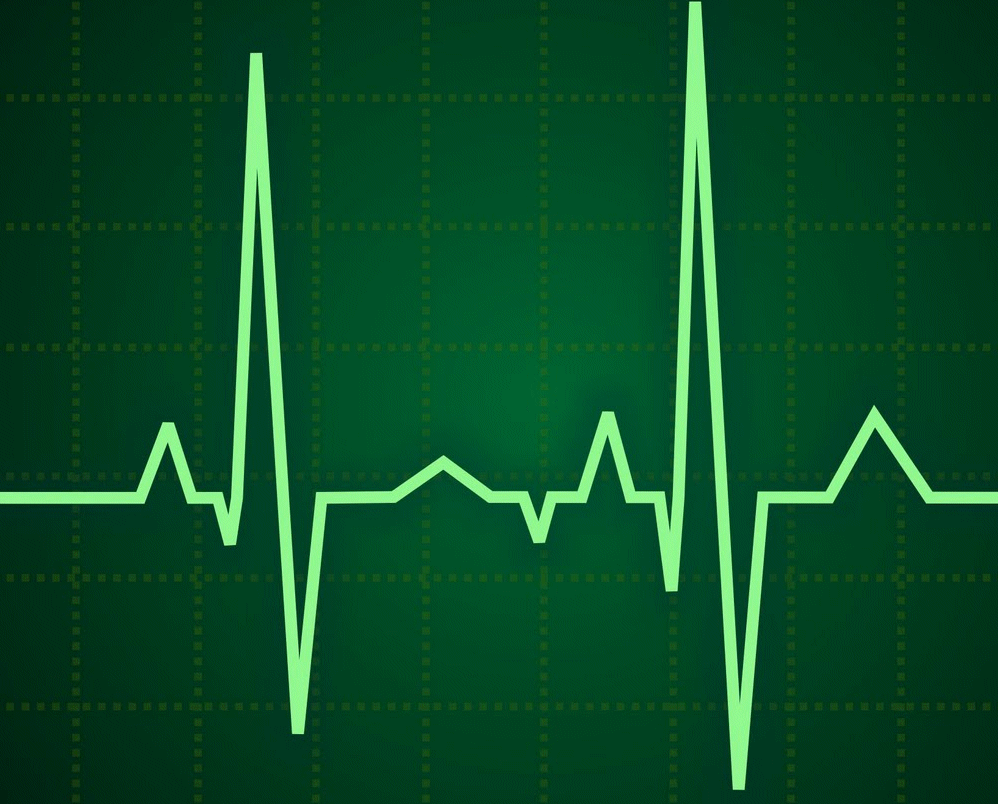 Example
Resting pulse rates for a random sample of 26 smokers had a mean of 80 beats per minute (bpm) and a standard deviation of 5 bpm. Among 32 randomly chosen nonsmokers, the mean and standard deviation were 74 and 6 bpm. Both sets of data were roughly symmetric and had no outliers. Is there evidence of a difference in mean pulse rate between smokers and nonsmokers? How big?
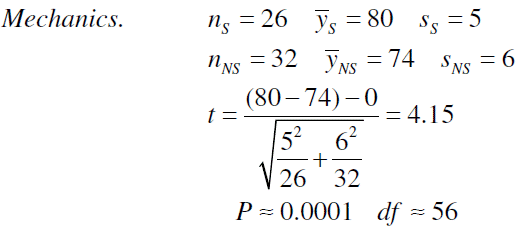 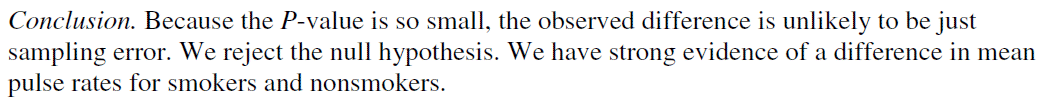 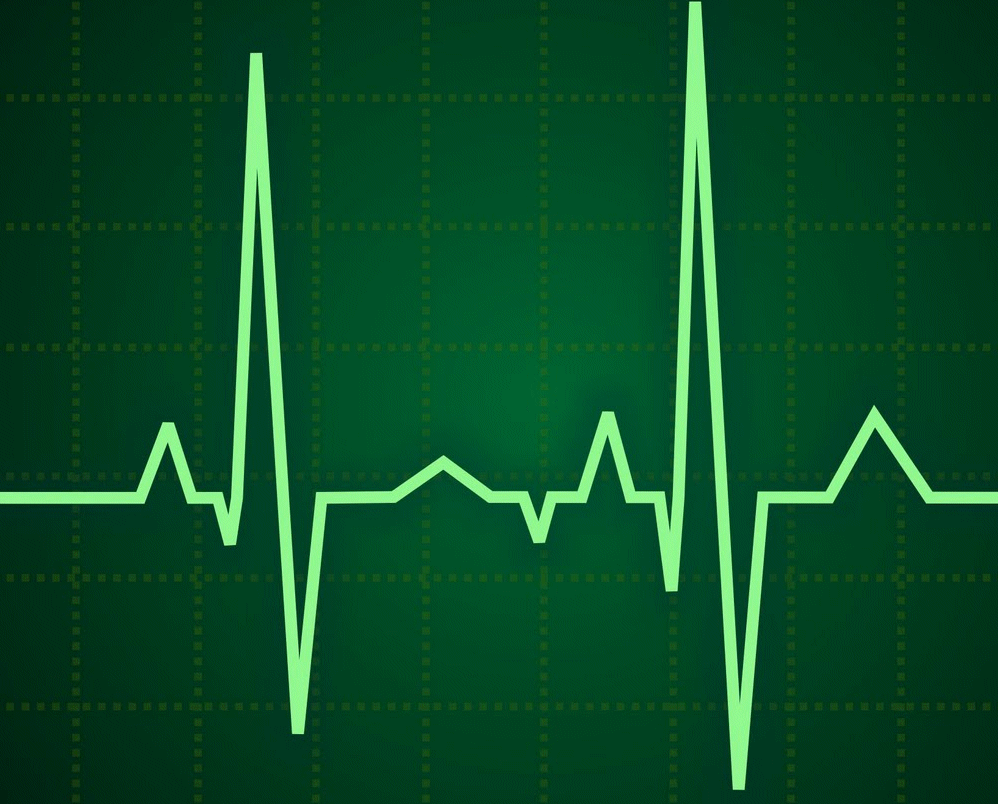 Example
Resting pulse rates for a random sample of 26 smokers had a mean of 80 beats per minute (bpm) and a standard deviation of 5 bpm. Among 32 randomly chosen nonsmokers, the mean and standard deviation were 74 and 6 bpm. Both sets of data were roughly symmetric and had no outliers. Is there evidence of a difference in mean pulse rate between smokers and nonsmokers? How big?
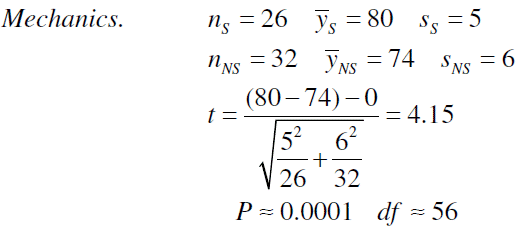 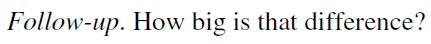 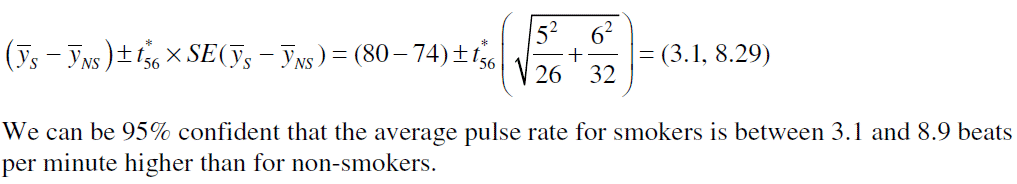 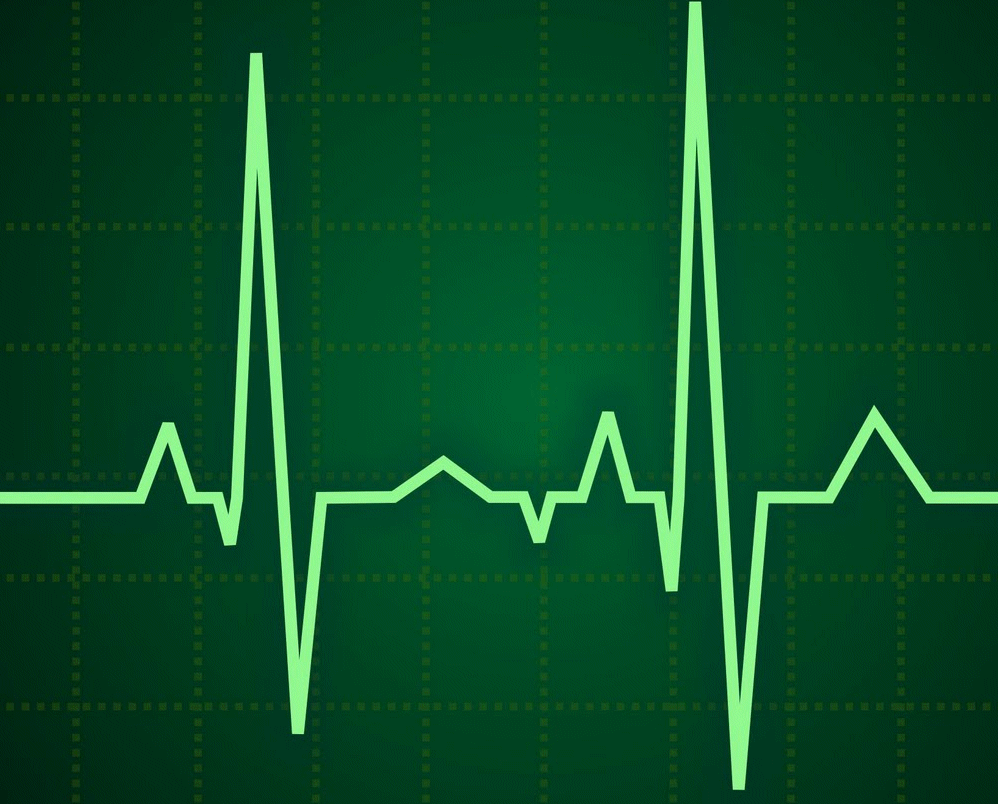 Example
Remember that when we know a proportion, we know its standard deviation. 
Thus, when testing the null hypothesis that two proportions were equal, we could assume their variances were equal as well. 
This led us to pool our data for the hypothesis test.
Back Into the Pool
For means, there is also a pooled t-test.
Like the two-proportions z-test, this test assumes that the variances in the two groups are equal. 
But, be careful, there is no link between a mean and its standard deviation…
Back Into the Pool
If we are willing to assume that the variances of two means are equal, we can pool the data from two groups to estimate the common variance and make the degrees of freedom formula much simpler.
We are still estimating the pooled standard deviation from the data, so we use Student’s t-model, and the test is called a pooled t-test (for the difference between means).
Back Into the Pool
If we assume that the variances are equal, we can estimate the common variance from the numbers we already have:



Substituting into our standard error formula, we get:


Our degrees of freedom are now 
				df = n1 + n2 – 2.
*The Pooled t-Test
The conditions for the pooled t-test and corresponding confidence interval are the same as for our earlier two-sample t procedures, with the additional assumption that the variances of the two groups are the same.
For the hypothesis test, our test statistic is


	
	which has df = n1 + n2 – 2.
Our confidence interval is
*The Pooled t-Test and Confidence Interval for Means
So, when should you use pooled-t methods rather than two-sample t methods? Never. (Well, hardly ever.)
Because the advantages of pooling are small, and you are allowed to pool only rarely (when the equal variance assumption is met), don’t.
It’s never wrong not to pool.
Is the Pool All Wet?
There is a hypothesis test that would do this.
But, it is very sensitive to failures of the assumptions and works poorly for small sample sizes—just the situation in which we might care about a difference in the methods.
So, the test does not work when we would need it to.
Why Not Test the Assumption That the Variances Are Equal?
Yes. In a randomized comparative experiment, we start by assigning our experimental units to treatments at random.
Each treatment group therefore begins with the same population variance.
In this case assuming the variances are equal is still an assumption, and there are conditions that need to be checked, but at least it’s a plausible assumption.
Is There Ever a Time When Assuming Equal Variances Makes Sense?
Here are the saturated fat content (in grams) for several pizzas sold by two national chains. Be sure that in checking the conditions to plot both sets of data.
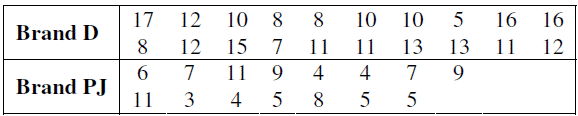 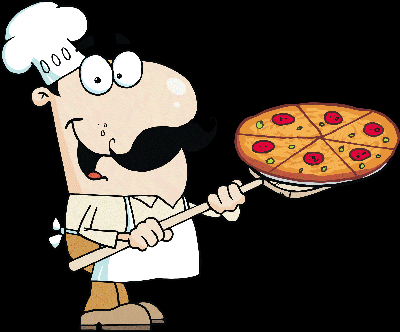 Example
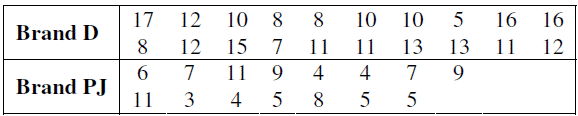 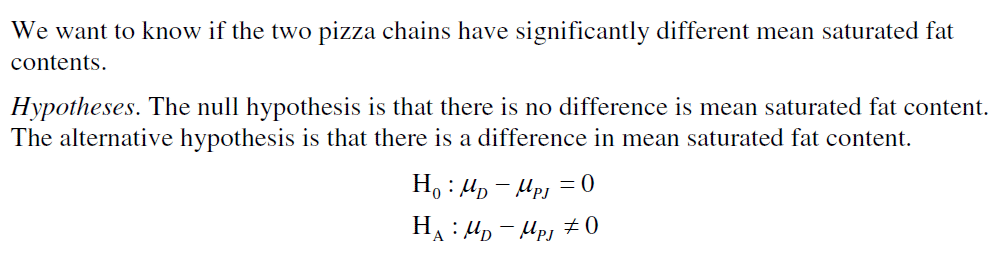 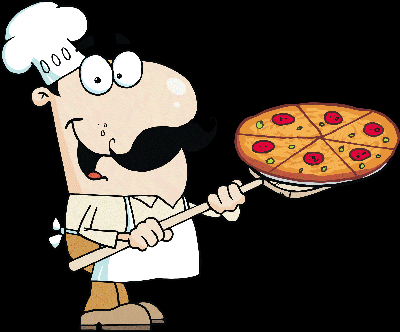 Example
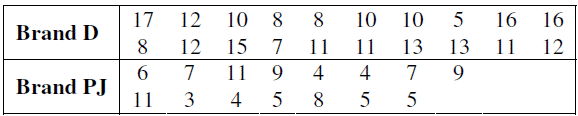 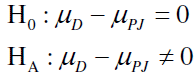 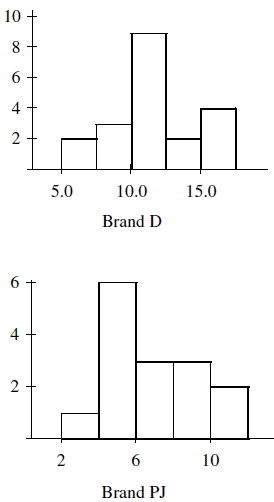 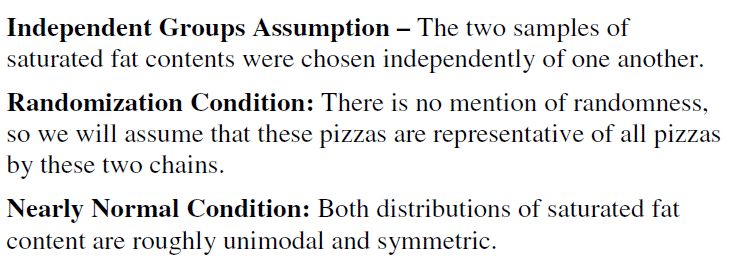 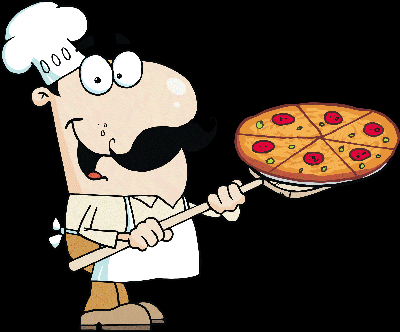 Example
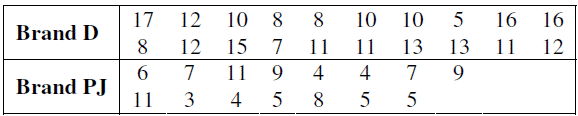 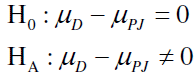 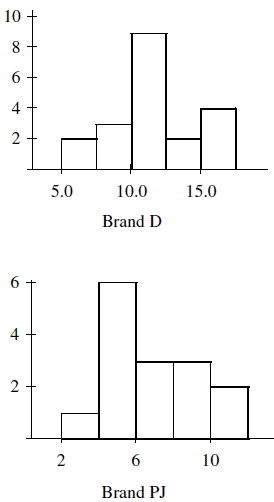 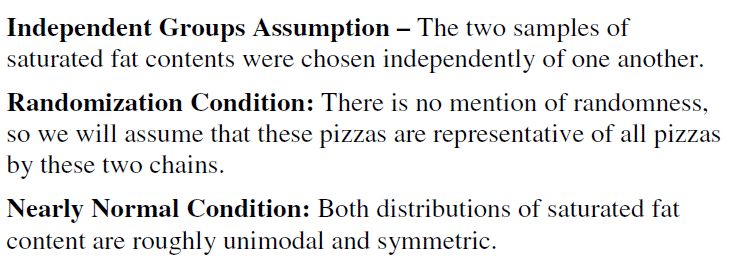 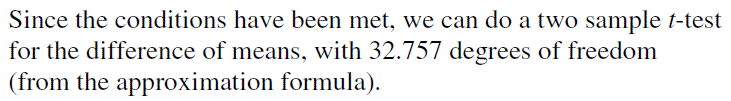 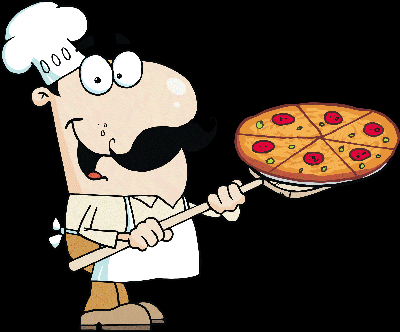 Example
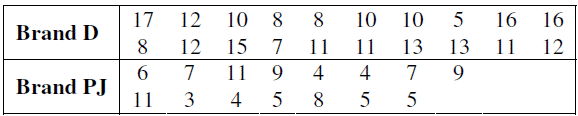 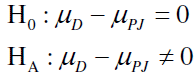 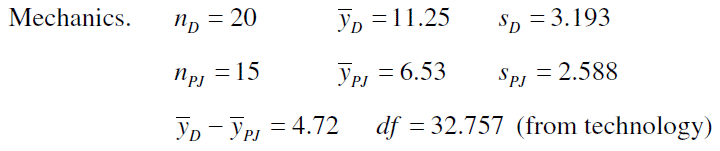 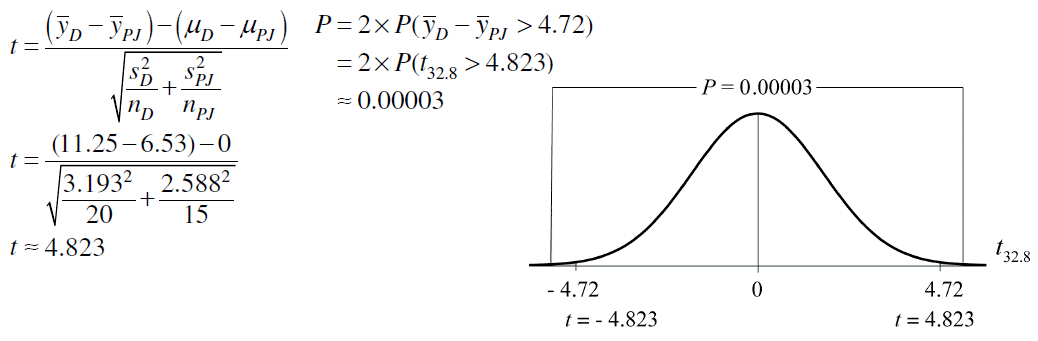 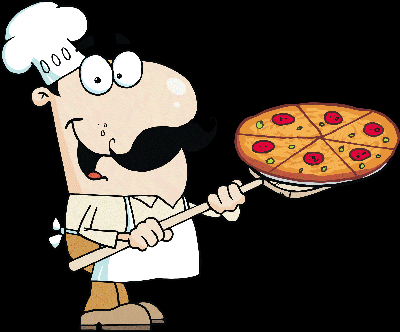 Example
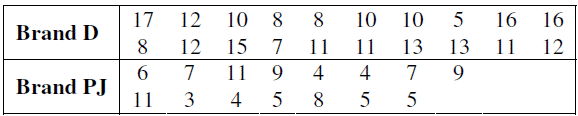 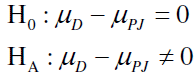 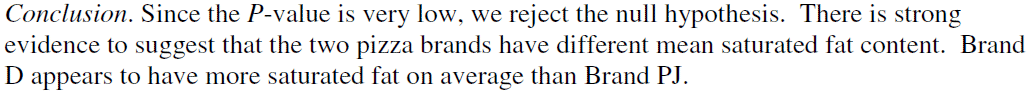 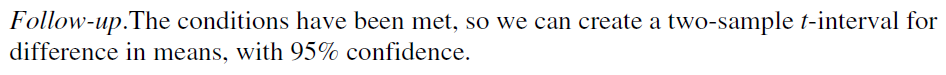 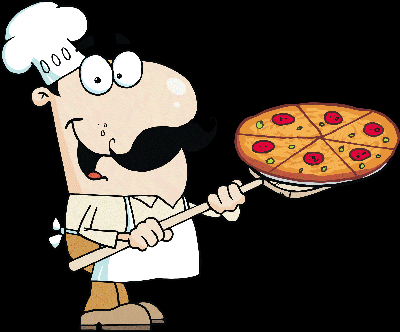 Example
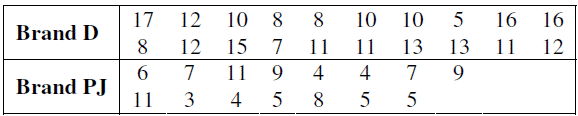 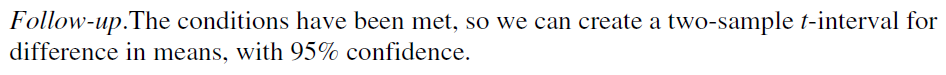 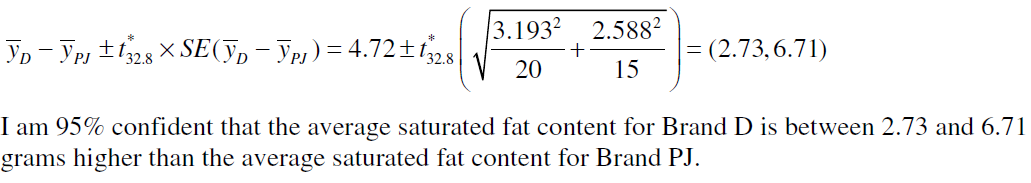 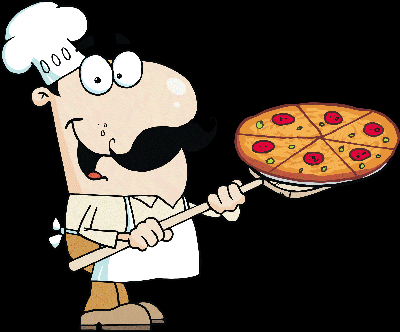 Example
Watch out for paired data.
The Independent Groups Assumption deserves special attention. 
If the samples are not independent, you can’t use two-sample methods.
Look at the plots.
Check for outliers and non-normal distributions by making and examining boxplots.
What Can Go Wrong?
We’ve learned to use statistical inference to compare the means of two independent groups.
We use t-models for the methods in this chapter.
It is still important to check conditions to see if our assumptions are reasonable.
The standard error for the difference in sample means depends on believing that our data come from independent groups, but pooling is not the best choice here.
Once again, we’ve see new can add variances.
The reasoning of statistical inference remains the same; only the mechanics change.
What have we learned?
Pages 566 – 573

1, 3, 4, 7, 14, 19, 21, 22, 25, 32, 33
Homework